Welkom
Algemene ouderavond klas 3

dinsdag 7 maart 2023
Vanavond aanwezig
Sjors Jansen (coach)
Miranda Klos (coach)
Tom v/d Berge  (decaan)
Barrie Geurts (locatiedirecteur)

Afw.  Natalie Brockotter (coach)
Programma
Keuze vakkenpakket klas 4
Engelandreis klas 4 
Mogelijkheid om met de coach van uw zoon/dochter te spreken
Het gekozen profiel en vakkenpakket
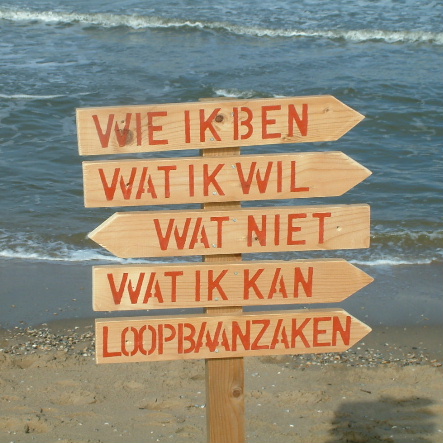 De vakken
Nederlands, Engels + de vier gekozen vakken, eventueel een 7e vak.

Maatschappijleer, lichamelijke opvoeding en Loopbaan Oriëntatie en Begeleiding (LOB) zijn in klas 4 verplichte onderdelen die met een voldoende dienen te worden afgerond (diplomeringsvoorwaarde).

Profielwerkstuk:  moet voldoende worden afgerond.
Vakkenpakketkeuze in Magister
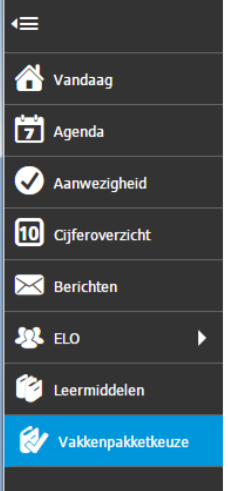 Pakketkeuze uiterlijk vrijdag 17 maart invullen in Magister.
Het invullen van dit formulier wijst zich vanzelf.
Doorstroom havo
Engelandreis Jorismavo 2023
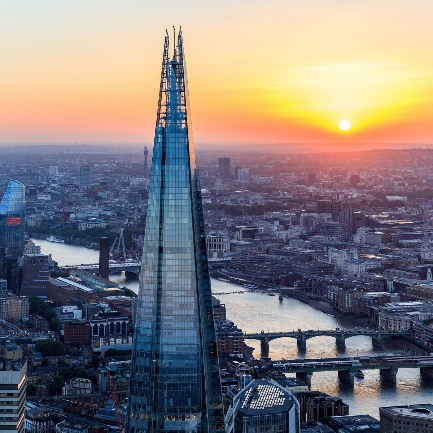 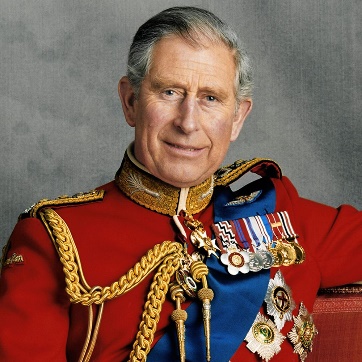 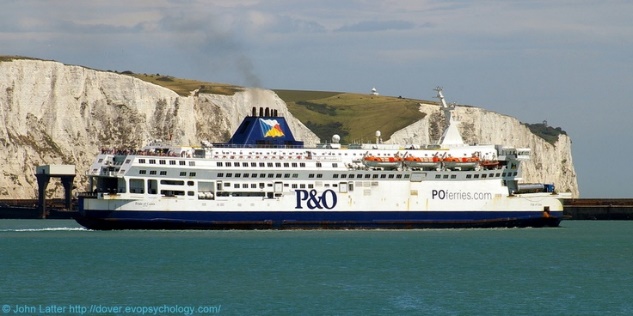 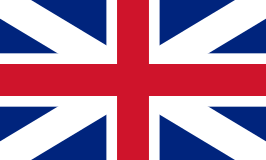 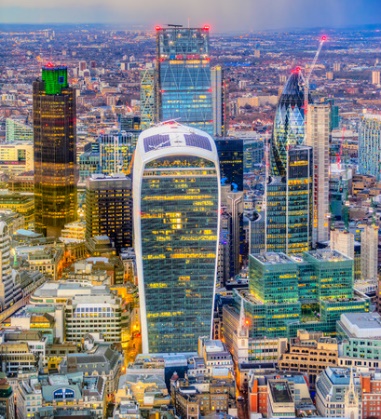 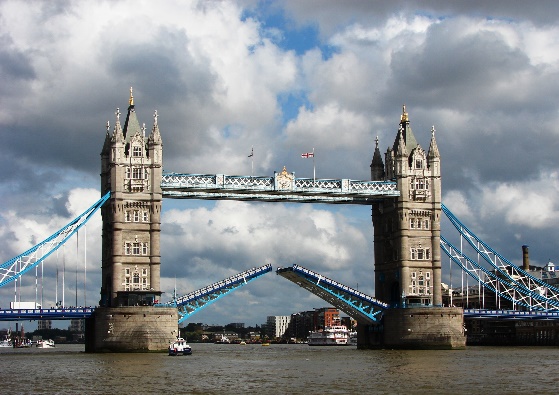 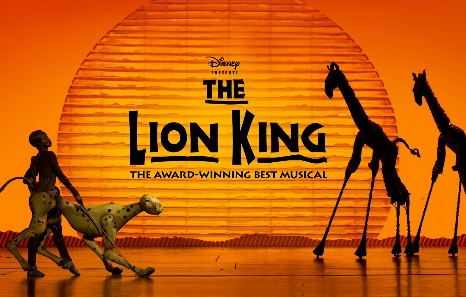 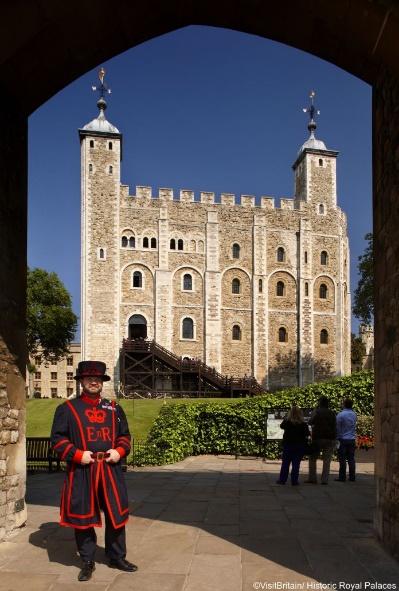 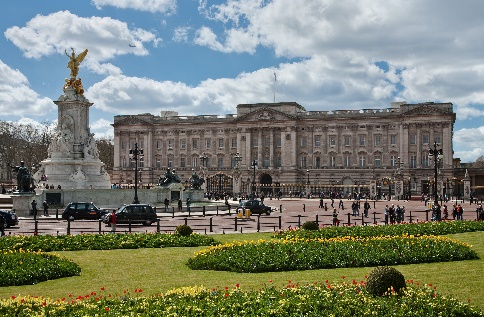 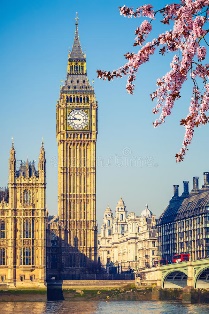 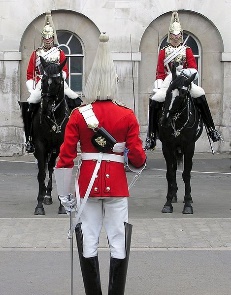 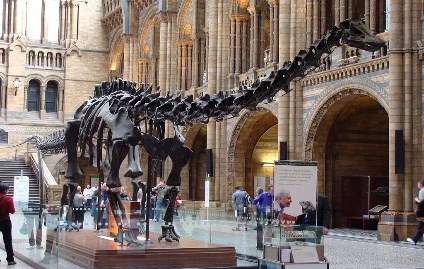 Waarom kiezen we voor Londen?
Jarenlange succesvolle ervaring met de Londenreis.
Alle leerlingen spreken Engels en kunnen 4 dagen lang oefenen en verbeteren.
Logeren in gastgezinnen van een betrouwbare organisatie waar we al jaren mee werken.
Gastgezinnen kunnen rekening houden met (redelijke) wensen op het gebied van voeding, e.d. 
Londen heeft heel veel te bieden om een aantrekkelijk en gevarieerd programma samen te stellen.
Leerlingen mogen niet alleen op stap. Die afspraak geldt gedurende de gehele reis. Bij de gastgezinnen, tijdens activiteiten en tijdens de vrije tijd.
De leerlingen krijgen alle informatie op school en er wordt een boekje gemaakt dat u thuis kunt lezen.
Engeland / Londen 2023
Dinsdag 10 – vrijdag 13 oktober.
Vertrek vanaf school met eigen touringcar.
Overtocht per ferry Calais – Dover 
Logeren in gastgezinnen in groepjes van 2, 3 of 4, op basis van ontbijt, lunchpakket en 2x avondeten. 
Meeting point waar leerlingen opgehaald en afgezet worden.
Gevarieerd programma onder begeleiding, 1 middag vrije tijd.
Laatste avond musical (bijvoorbeeld) The Lion King.
Kosten € 300,- (all in), behalve zakgeld.
Mogelijkheid om in termijnen te betalen via Wiscollect.
Deelname = “verplicht”. Niet mee = vervangende opdracht op school.
Paspoort verplicht
Sinds 1 oktober 2021 kunt u alleen met een paspoort naar het VK reizen. Een identiteitskaart (ID-kaart) is dan niet meer geldig.
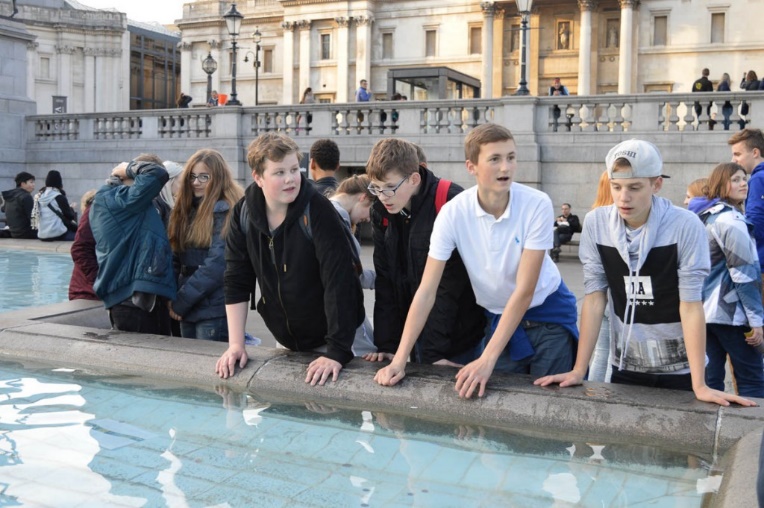 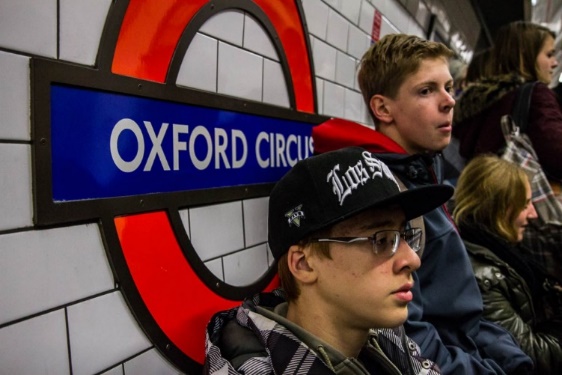 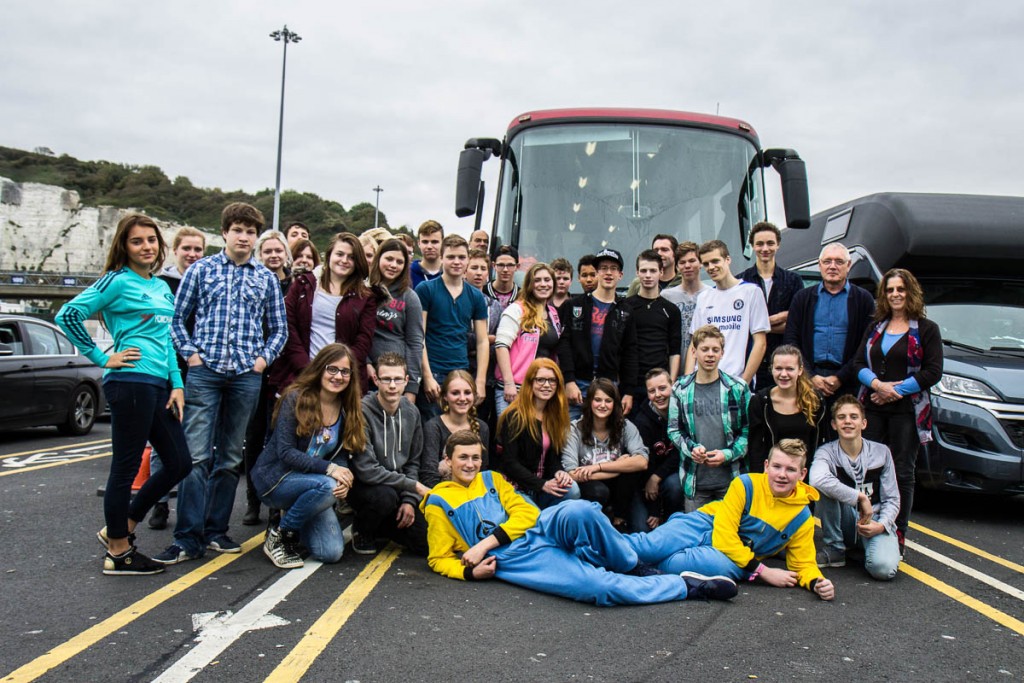 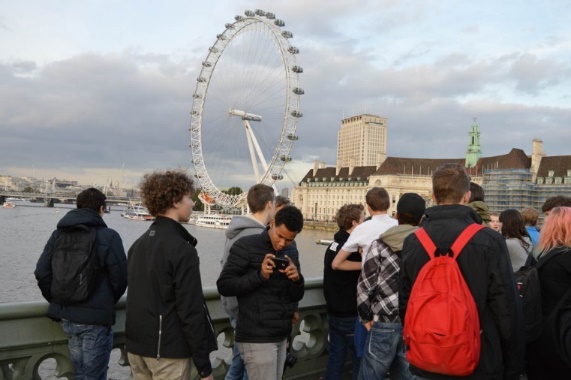